Biosynthese
Phenylalanin-Ammoniak-Lyase
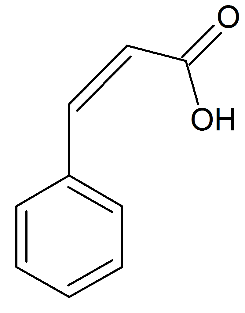 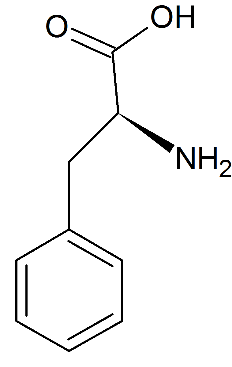 -NH3
Diphenolase
Zimtsäure
Phenylalanin
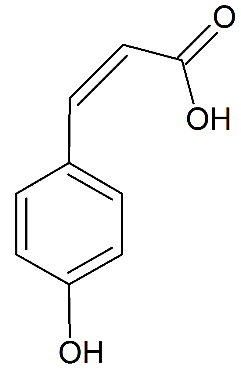 Shikimisäure
p-Cumarsäure
Spaltung der Doppelbindung zum Aldehyd
meta-Hydroxylierung
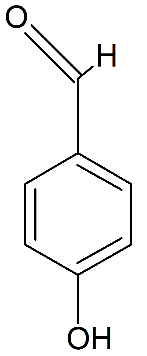 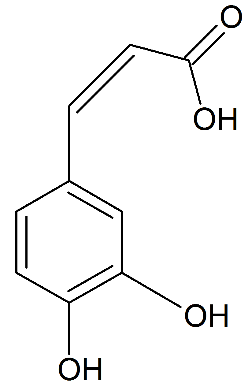 p-Hydroxy-benzaldehyd
meta-Hydroxylierung
Diphenolase
Methylierung
Kaffeesäure
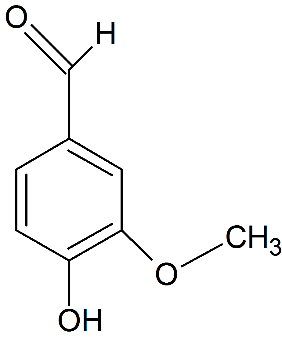 Spaltung der Doppelbindung zum Aldehyd
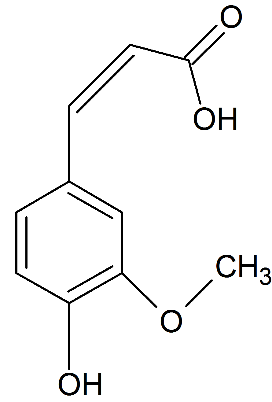 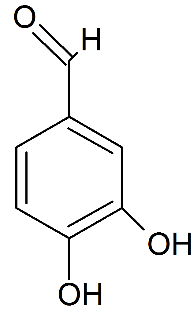 Methylierung
Protocatechu-aldehyd
Vanillin
Ferulasäure